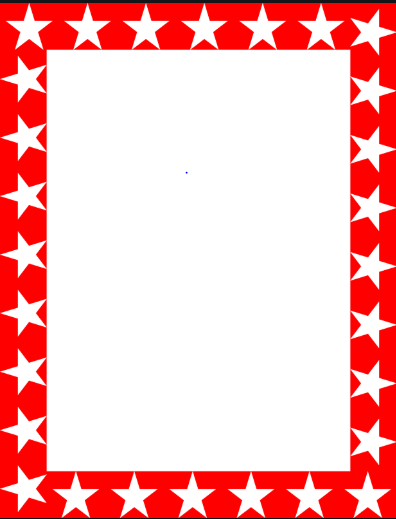 Wow Assembly:
Friday 8th  March 2024
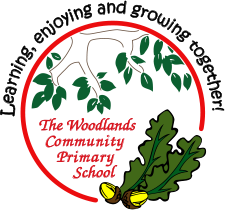 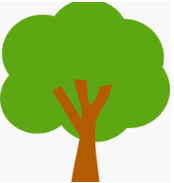 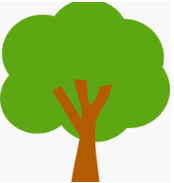 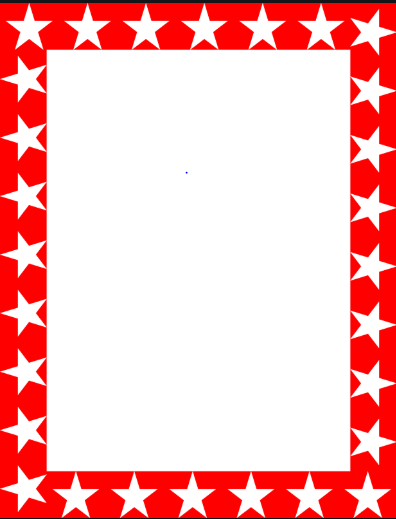 Scientists of the Week!
Ash-Explorer of the Week:-Olivia
Oak –  Lillie-Jan
Birch – Clara
Elm – Carla
Pine –  Leila
Redwood – Cleo. K
Chestnut – Alex L.
Aspen – Betsy
Willow – Stanley
Spruce – Alice
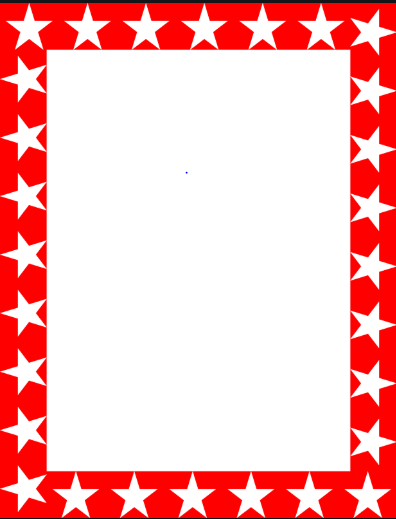 Green Cards!
Thea-Ash
Poppie – Elm
Parker – Willow
Noah – Willow
Mia – Willow
Gracie – Willow
Rocco – Pine
Sinead – Pine
Heather – Oak
Emily – Birch
Jaeden - Birch
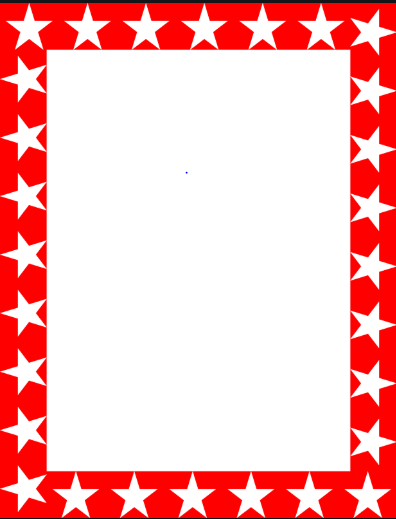 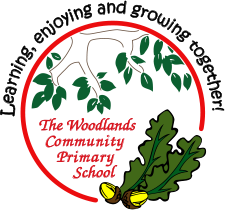 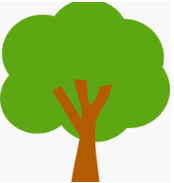 Ash
Elsie


For her super learning in phonics and using her phonics to read her reading books.

Mrs Laffan							08.03.2024
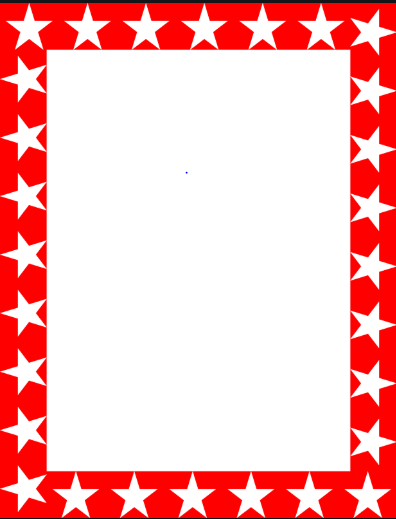 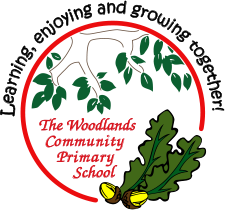 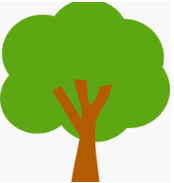 Oak
Amber 


For showing excellence in her poetry writing about The Tear Thief.


Miss Bailey & Mrs Salt                                   08.03.2024
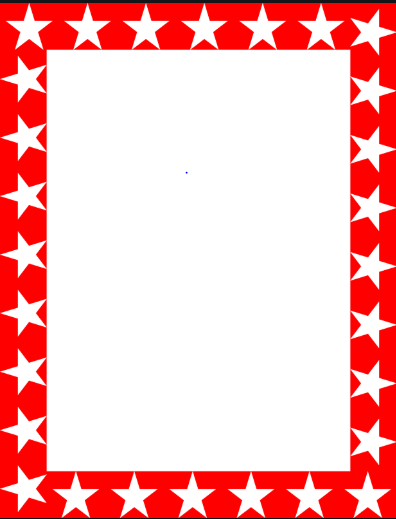 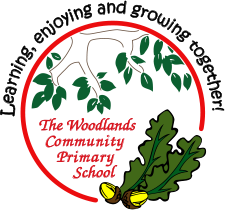 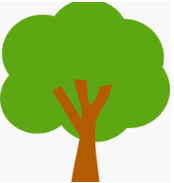 Elm
Idris
 Idris has taken on the role of mentor with another pupil in class this week and it has already shown a super impact.
I am very proud of the maturity that he has shown in this role.

Mrs Gill                                 08.03.2024
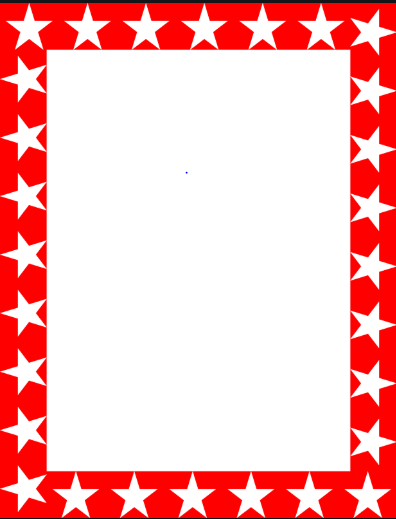 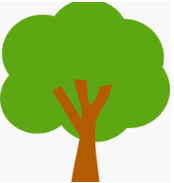 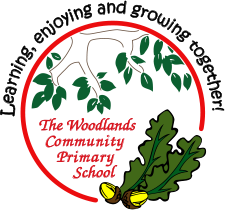 Birch
Florrie
For showing the most amazing perseverance and teamwork when writing a group poem based on The Tear Thief. Florrie’s ideas were lovely and she performed her part of the poem beautifully.

Miss Taggart                                08.03.2024
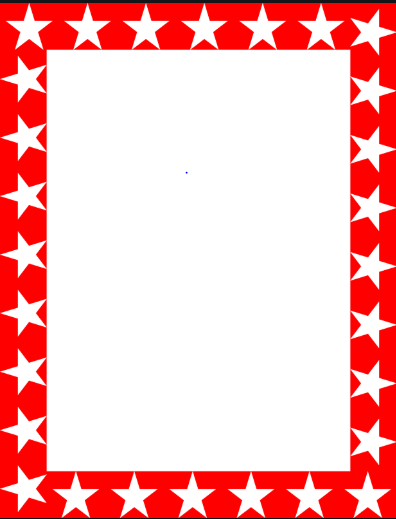 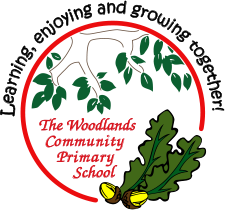 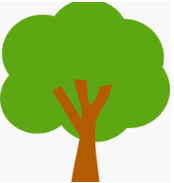 Pine

Felicity 

For outstanding effort and skill when writing an explanation text. What a super use of language and key features!

Miss Shipley						08.03.2024
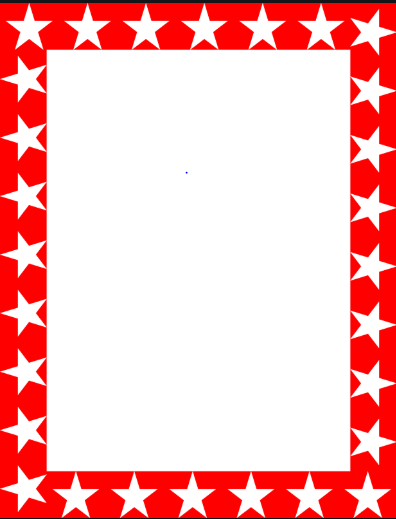 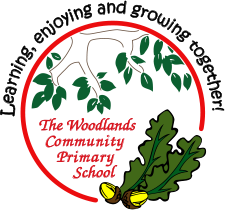 Spruce

Isabelle
For excellent choice of verbs, adverbs and similes in your free verse poetry.

 
Miss Lincoln                     			08.03.2024
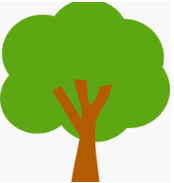 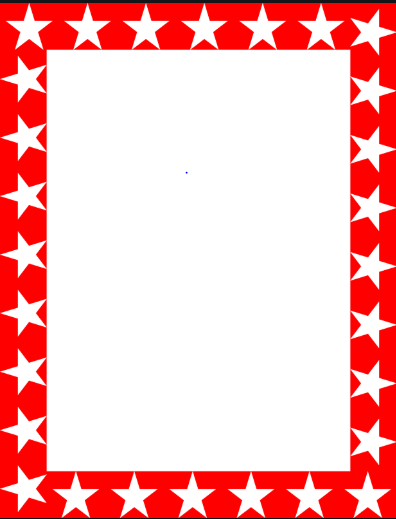 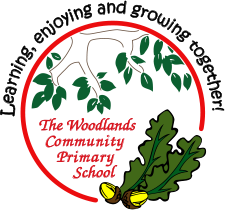 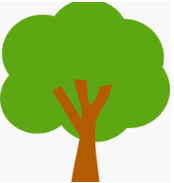 Willow

Izzy Anderson

For working independently in maths and identifying when she needs to challenge herself.  Izzy is completing more of her fluent in five during the first part of the lesson and is becoming more confident when answering questions.

Well done Izzy. 

Miss Dawson	   		   				08.03.2024
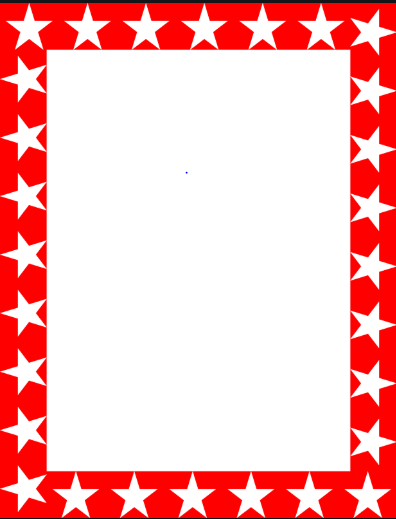 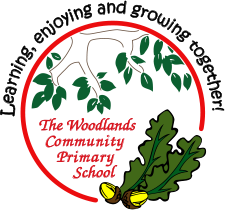 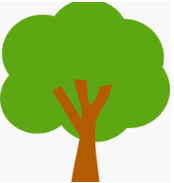 Aspen 
David
For
Demonstrating a super attitude to his work, creating a fabulous poem for World Book Day.

Mrs Davies & Mrs Read   08.3.2024.
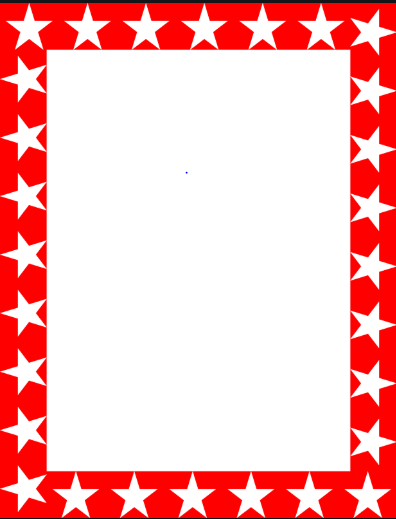 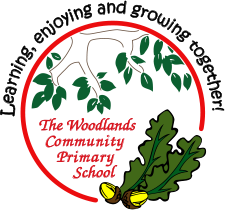 Chestnut

Eleanor

Eleanor has continued to show incredible perseverance and this has been reflected in her assessments this week. Well Done!

Mr Tennuci                                  08.03.24
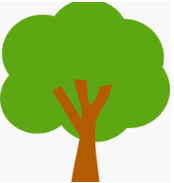 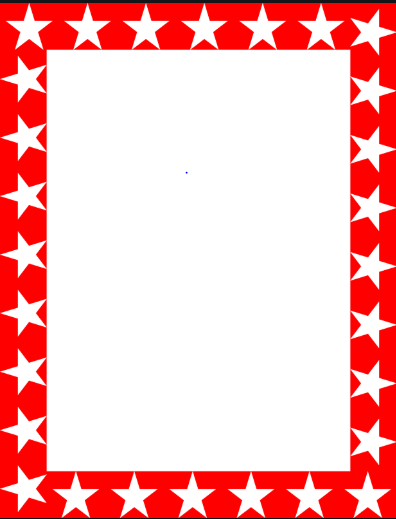 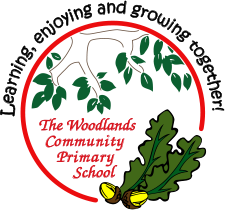 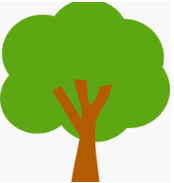 Redwood
Oscar.B

Oscar worked really hard on his Sow, Grow and Farm double page spread. He researched his ideas and added in extra detail. Well Done!
Mrs  Holliday 		                           08.03.2024